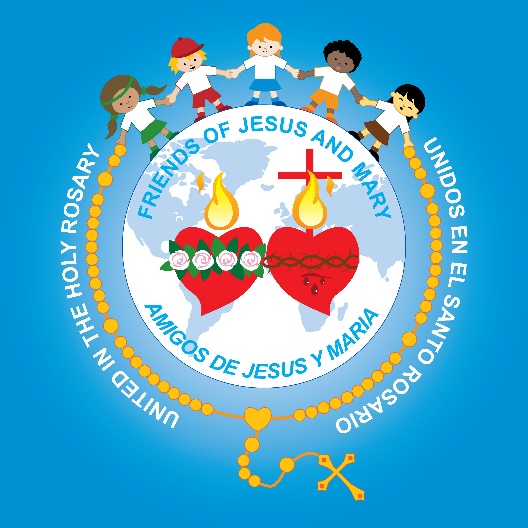 Friends of Jesus and Mary
Prayer Group for Children

Cycle A – XXVII Sunday in Ordinary Time
Parable of the Murderous Tenants, Mathew 21, 33-43

www.fcpeace.org
Mathew 21, 33-43 The stone the builders rejected has become the cornerstone. Parable of the Murderous Tenants
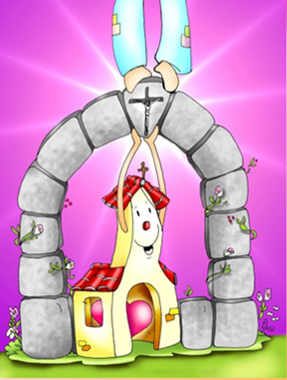 Who is the Stone the builders rejected?
THE GOSPEL ACCORDING TO MATTHEW 21, 33-43:
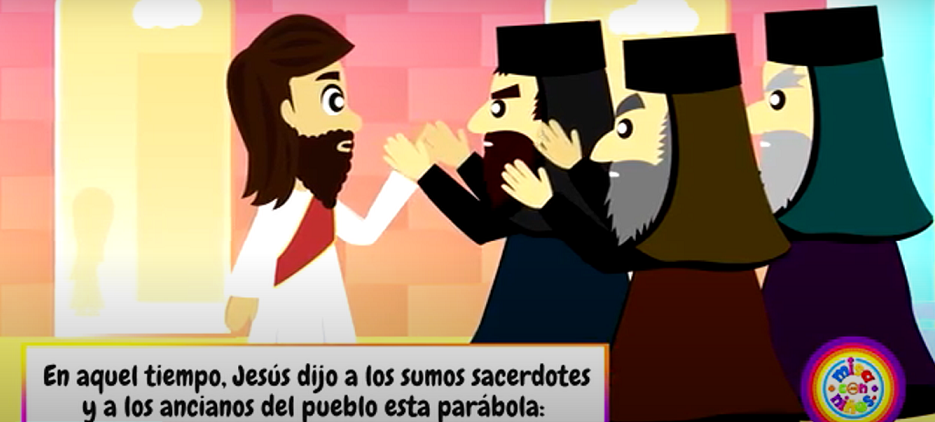 Jesus said to the chief priests and the elders of the people: "Hear another parable.”
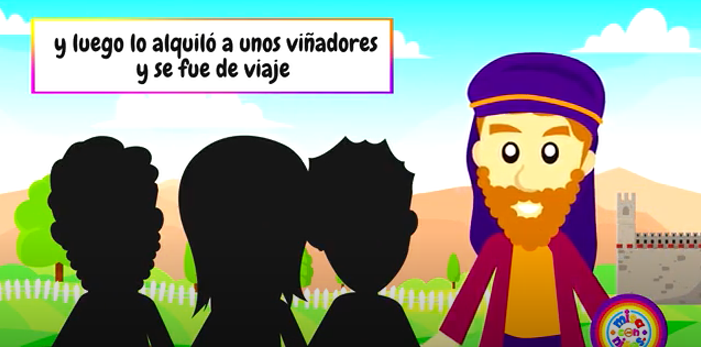 There was a landowner who planted a vineyard, put a hedge around it, dug a wine press in it, and built a tower.  Then he leased it to tenants and went on a journey.
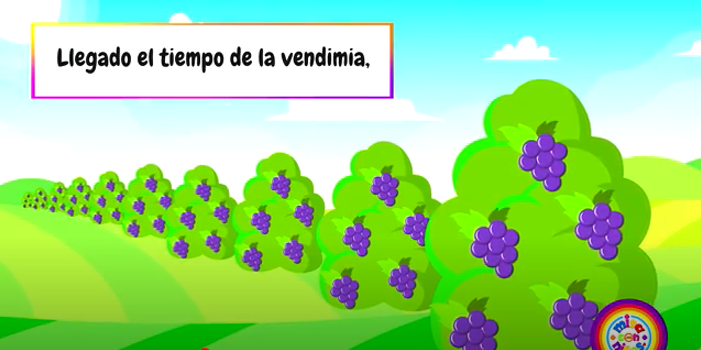 When vintage time drew near, he sent his servants to the tenants to obtain his produce.
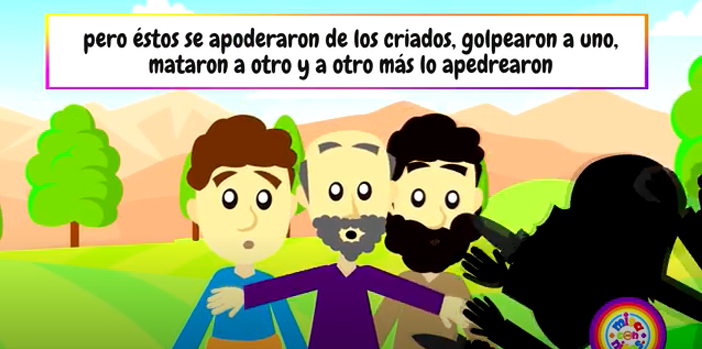 But the tenants seized the servants and one they beat, another they killed, and a third they stoned.
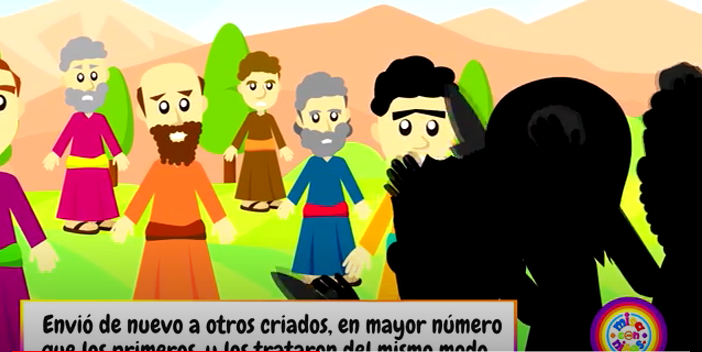 Again he sent other servants, more numerous than the first ones, but they treated them in the same way.
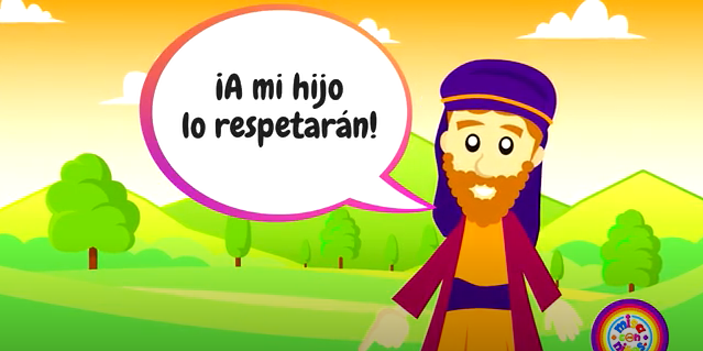 They will respect my son.
Finally, he sent his son to them, thinking,
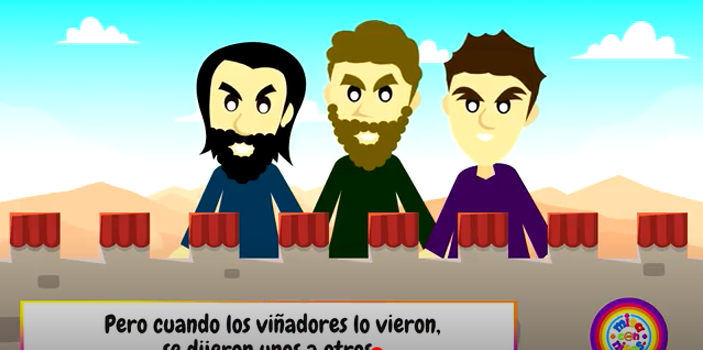 But when the tenants saw the son, they said to one another, 'This is the heir. Come, let us kill him and acquire his inheritance.’
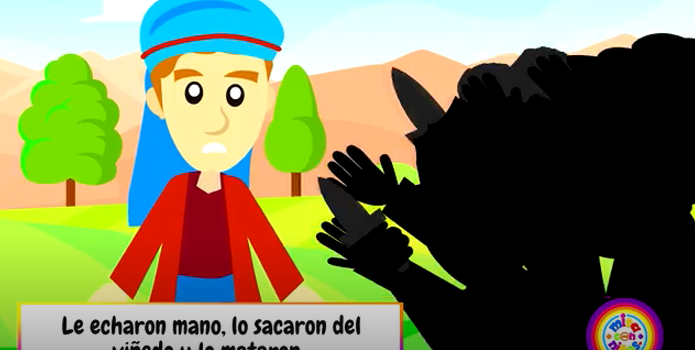 They seized him, threw him out of the vineyard, and killed him.
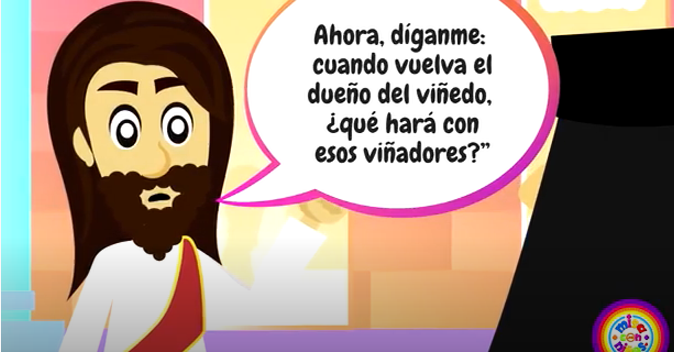 What will the owner of the vineyard do to those tenants when he comes?"
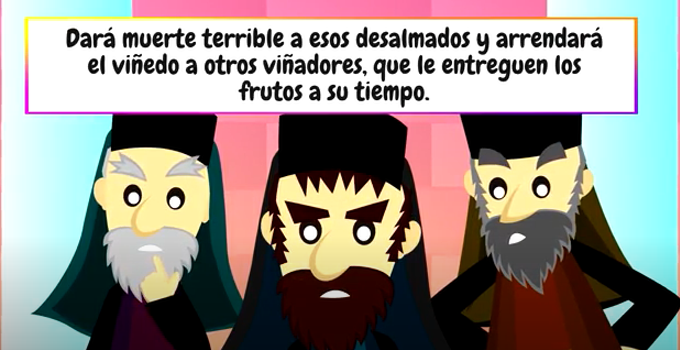 They answered him, "He will put those wretched men to a wretched death and lease his vineyard to other tenants who will give him the produce at the proper times."
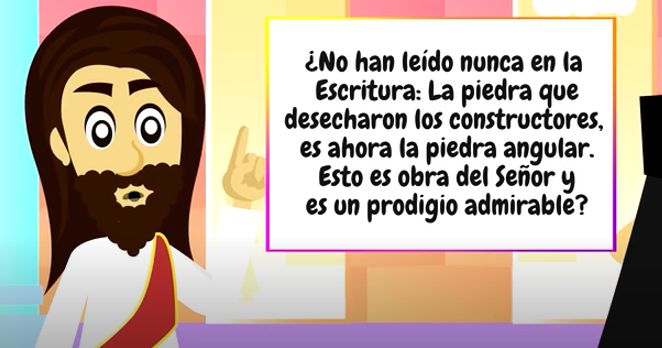 Jesus said to them, "Did you never read in the Scriptures: The stone that the builders rejectedhas become the cornerstone; by the Lord has this been done, and it is wonderful in our eyes?
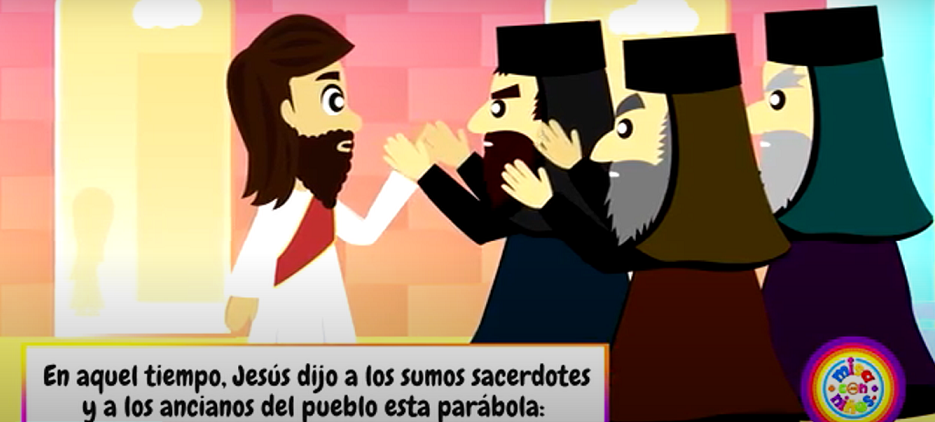 THE GOSPEL OF THE LORD,
PRAISE TO YOU LORD JESUS CHRIST
Therefore, I say to you,the kingdom of God will be taken away from you and given to a people that will produce its fruit.
REFLECTION
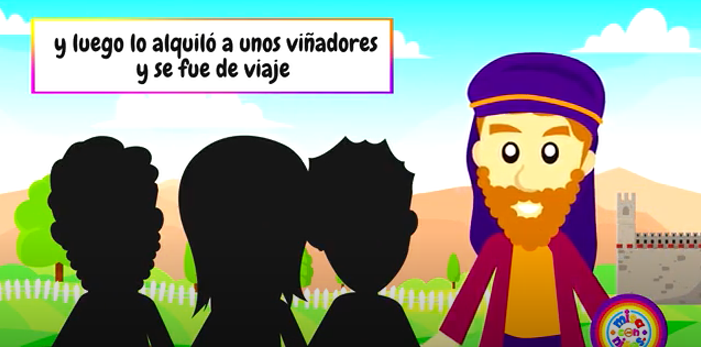 The high priests and elders of the people
Who does the landowner represent in the parable?
GOD
Who do the tenants represent?
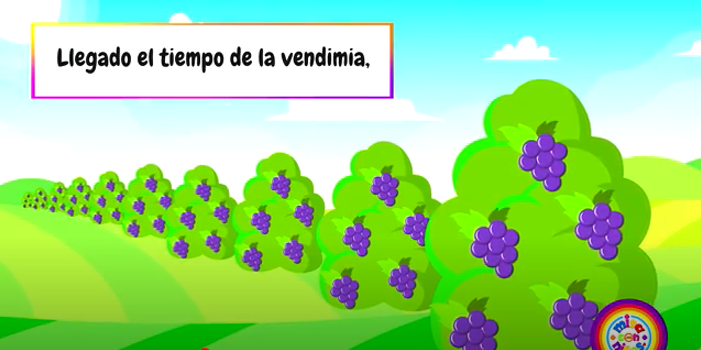 What does the vineyard represent?
The people of God
God had given the high priests and elders the authority to guide His people, but they were not doing it well.
The high priests and elders of God’s people were guiding them with strict laws, but they did not have God in their hearts.
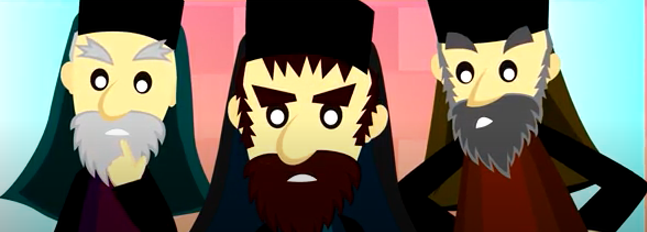 They did not listen to God’s prophets, the last which was John the Baptist; they also did not listen to Jesus.
Who do the landowner’s servants and son who tried to 
collect his portion of the fruits represent?
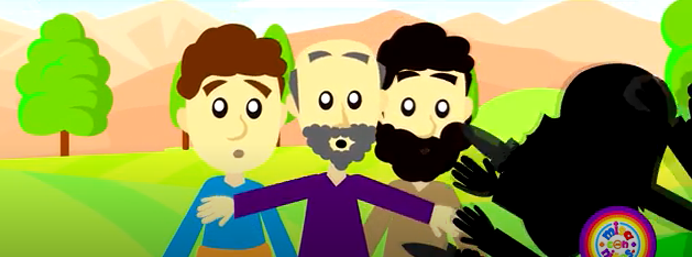 What did the tenants do when the landowner sent his servants and his son to collect the fruits of the vineyard?
God’s prophets
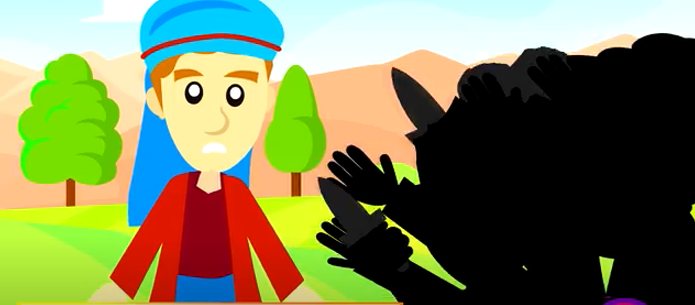 Twice they mistreated them, even killing them so they could keep the vineyard for themselves.
God’s Son,
Jesus
Jesus said: “The stone that the builders rejected has become the cornerstone.”
The cornerstone supports the weight of a building. Without it, in those times, they could not complete construction.
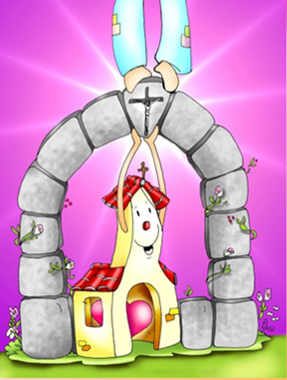 JESUS
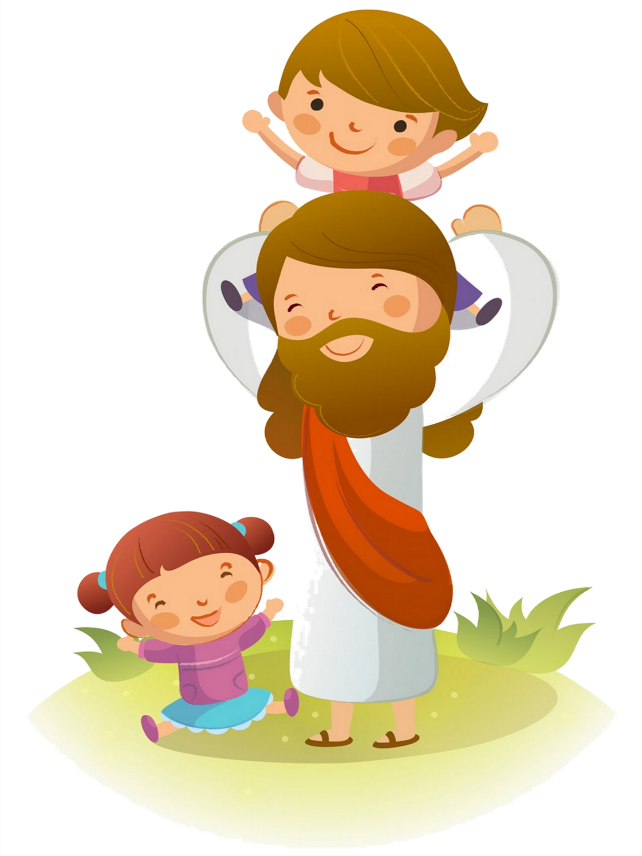 Who is the Stone that builders rejected? The cornerstone of our Church that sustains us?
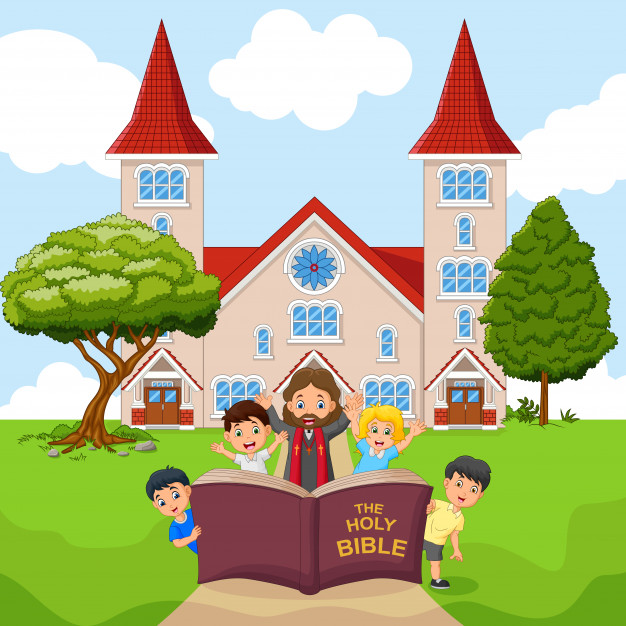 They did not recognize Jesus, the Messiah of God so they rejected Him.
How can we recognize Jesus in our life and follow Him?
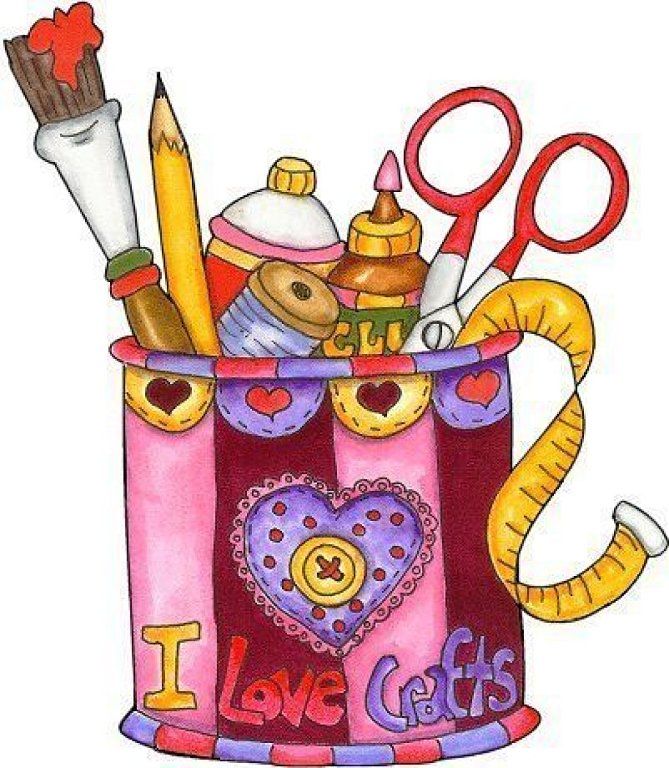 Activity
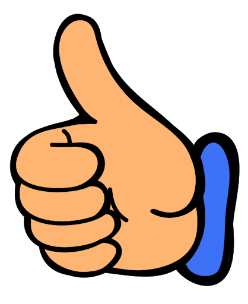 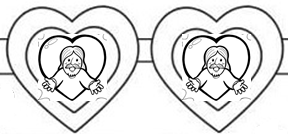 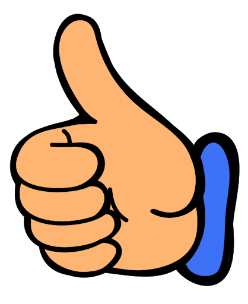 CHOOSE WHERE WE CAN SEE JESUS.
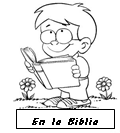 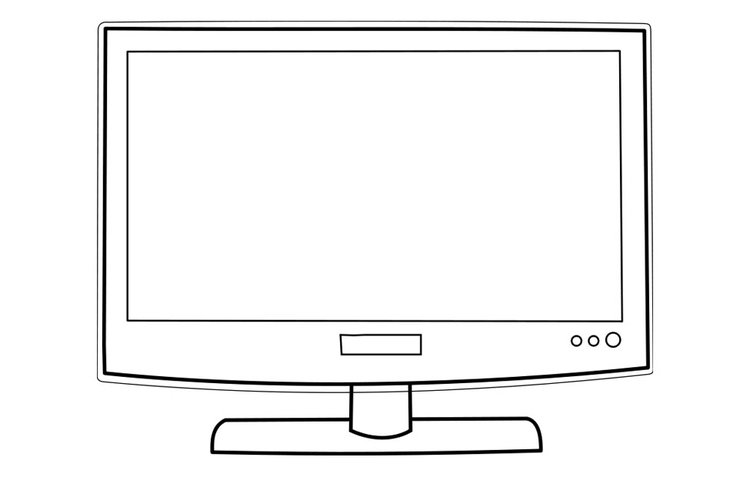 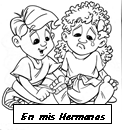 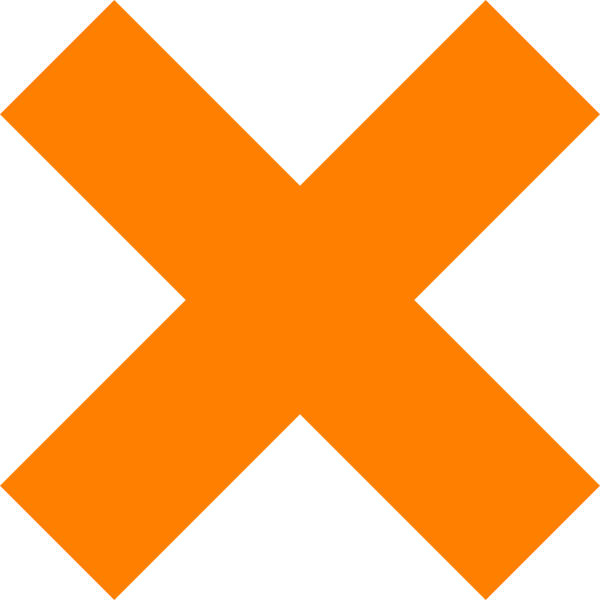 Jesus, I want to see you!
In those in need
In the Bible
On TV
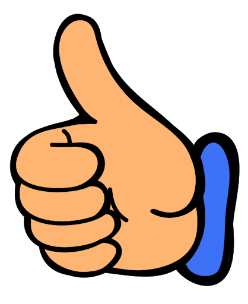 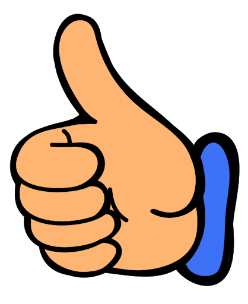 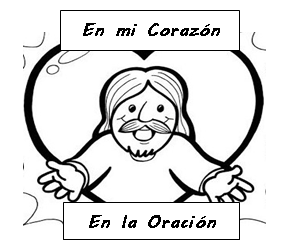 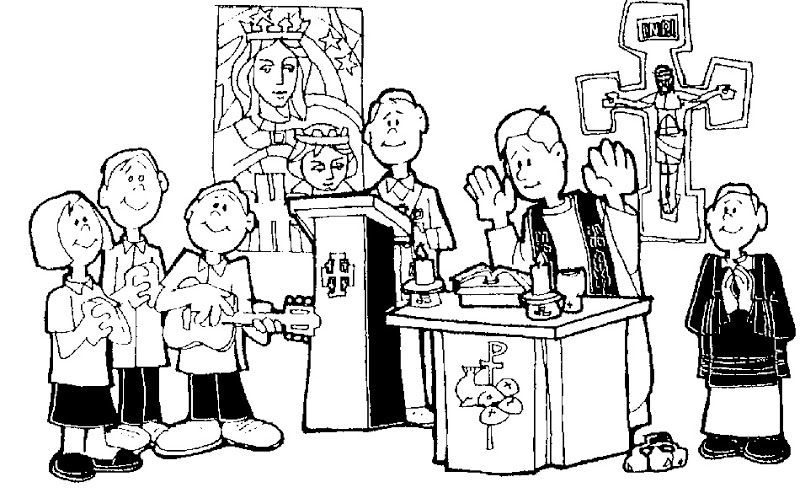 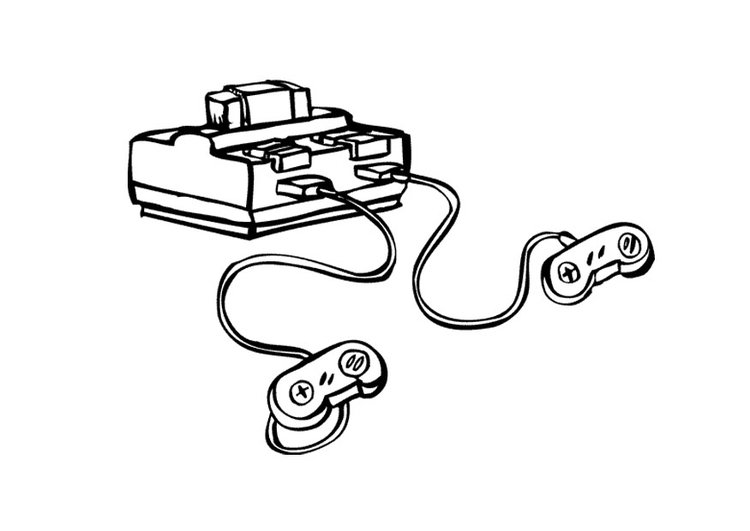 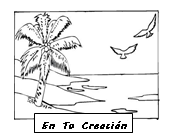 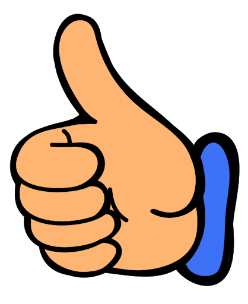 In my heart
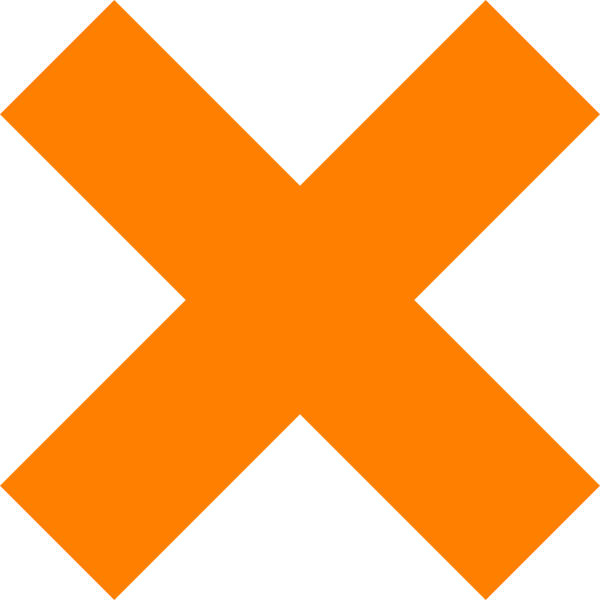 When I pray
In Mass
In creation
In video games
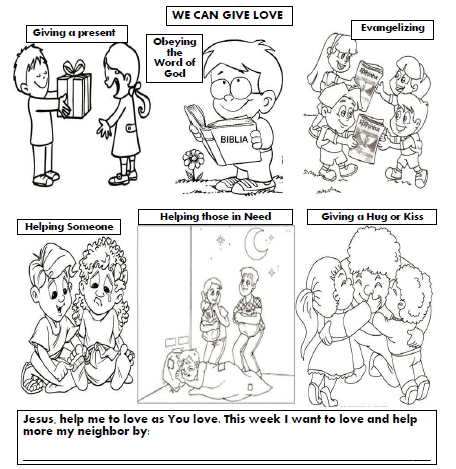 We follow Jesus when we give love.
PrayerJesus, help me to always see you with the eyes of my heart,in the love of those around me, in the beauty of your creation, and in all the events of my life. I always want to see you and follow you. Amen.
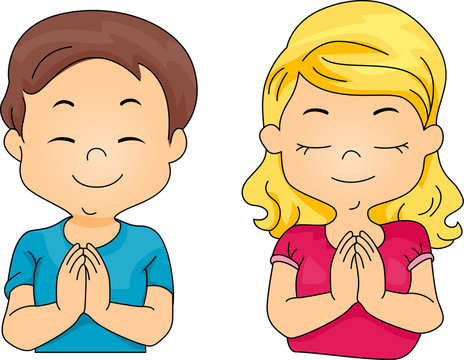 Open the Eyes of my Heart Lord, idcm kids, https://youtu.be/LVoQR9Vj0Zg?si=dRRmjFIpB4GiZNt0 (3-7 yrs.)
Song: Open the Eyes of my Heart Lord, https://youtu.be/-OwXh9qgxz8?si=QOmDQVZzSwIxqPyh (8+ years)
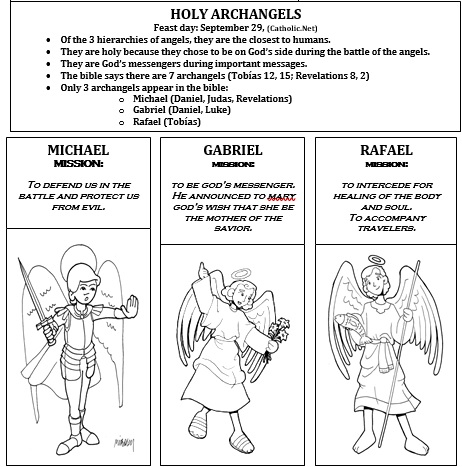 https://youtu.be/goIQnHKK7wQ?si=KkwLFDZcbXFn0CWD